Veletrh aktivního občanství

Občanské vzdělávání v pojetí CEDU – Centra pro demokratické učení, o. p. s.
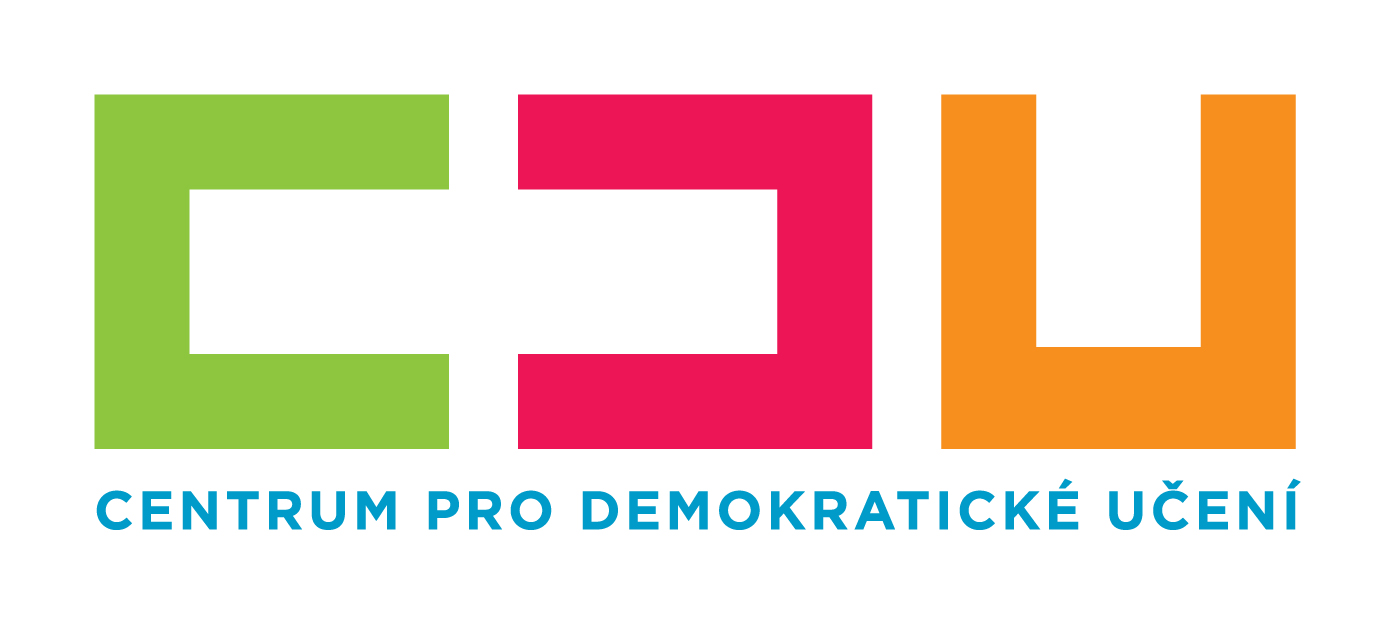 24. 5. 2021 / Tomáš Hazlbauer
[Speaker Notes: + Co dělám a čím se zabývám]
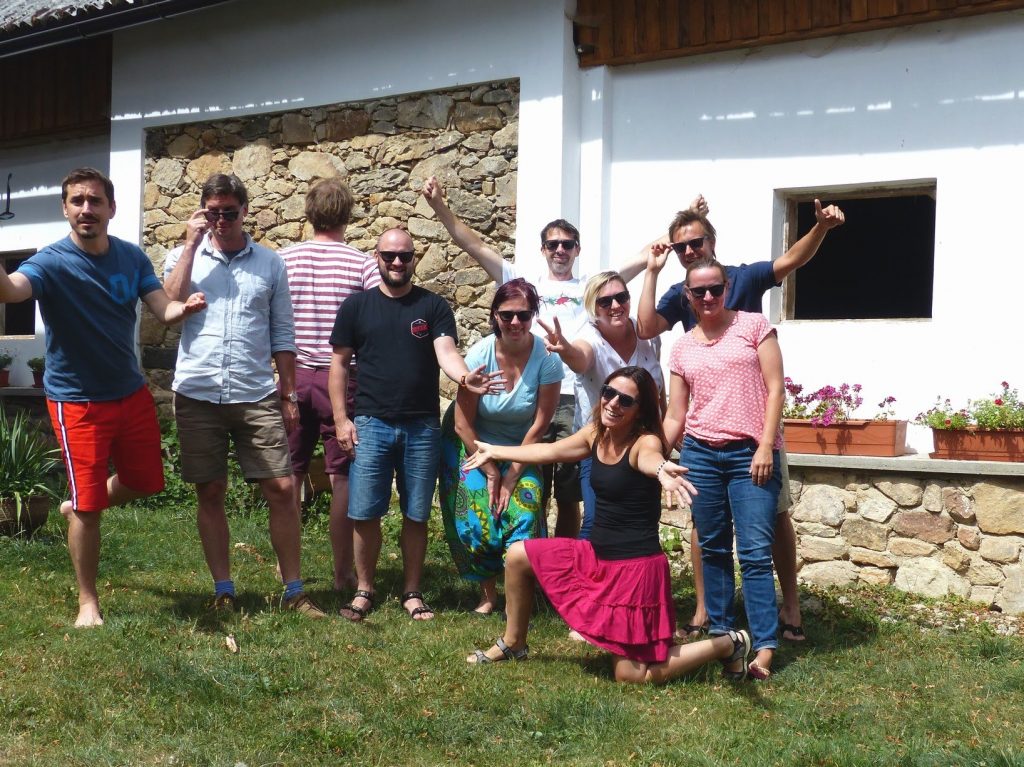 NÁŠ TÝM







„Ukazujeme dětem, jak přijímat odpovědnost.“
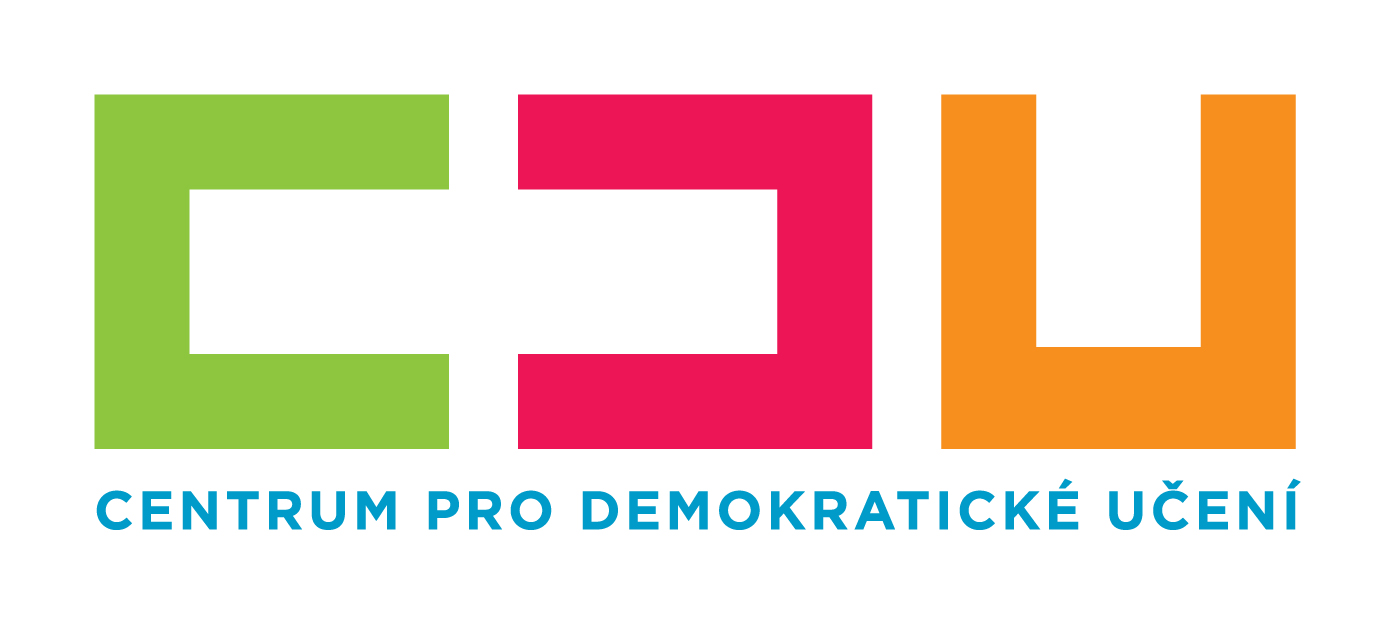 [Speaker Notes: Stranou nechávám optikuá klíčových kompetencí a očekávaných výstupů z RVP, kde je]
CEDU V ČÍSLECH







„Ukazujeme dětem, jak přijímat odpovědnost.“
V ROCE 2020

Obrat ročně kolem 2mil. Kč + 4mil. Kč projekty
V síti Škola pro demokracii 186 škol / parlamentů
500 spolupracujících škol ročně
600 pedagogů na vzdělávacích seminářích ročně
15000 podpořených dětí a mladých lidí
6 lidí v týmu + 15 externích lektorů
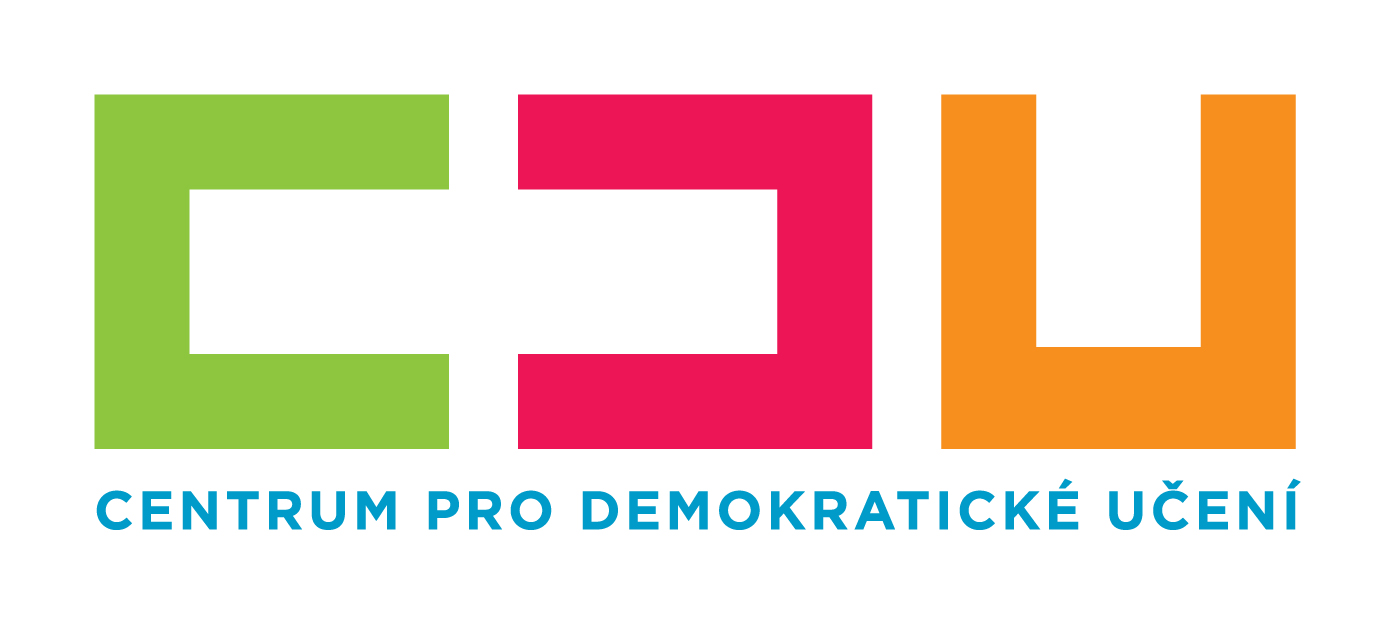 KONZULTAČNÍ CENTRA







„Ukazujeme dětem, jak přijímat odpovědnost.“
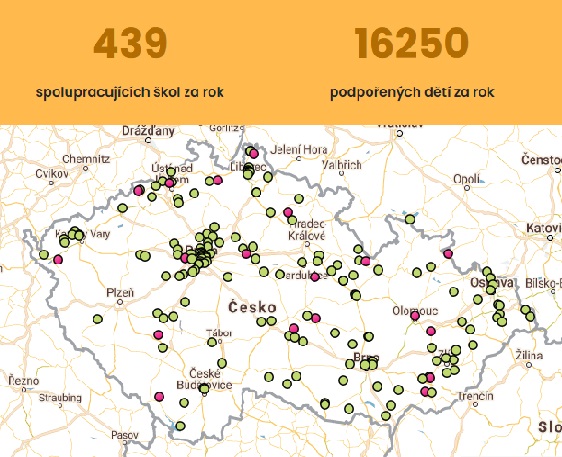 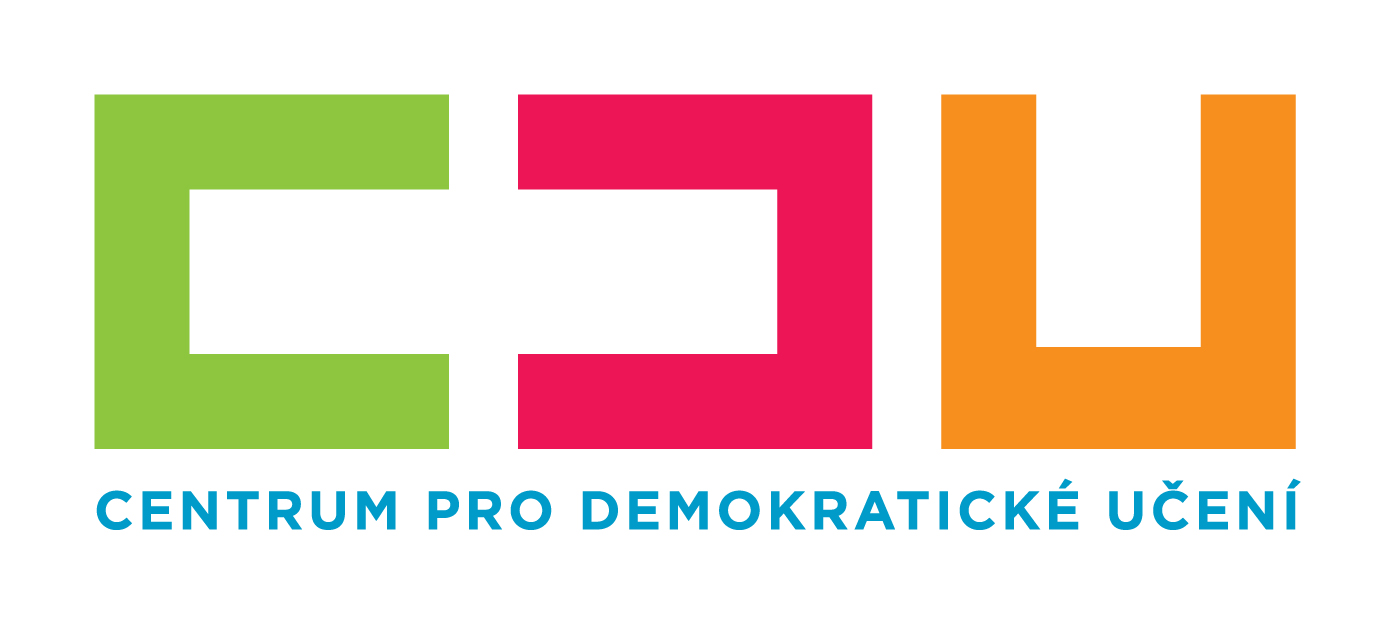 OBČANSKÉ VZDĚLÁVÁNÍ







„Ukazujeme dětem, jak přijímat odpovědnost.“
DEMOKRACIE VE ŠKOLE

Občanské vzdělávání a demokracie do škol patří 

Rozvíjíme odpovědnost a samostatnost mladých lidí

Podporujeme pedagogy, aby byly mladým lidem průvodci v osobním rozvoji

Kultura školy vychází od vedení školy!
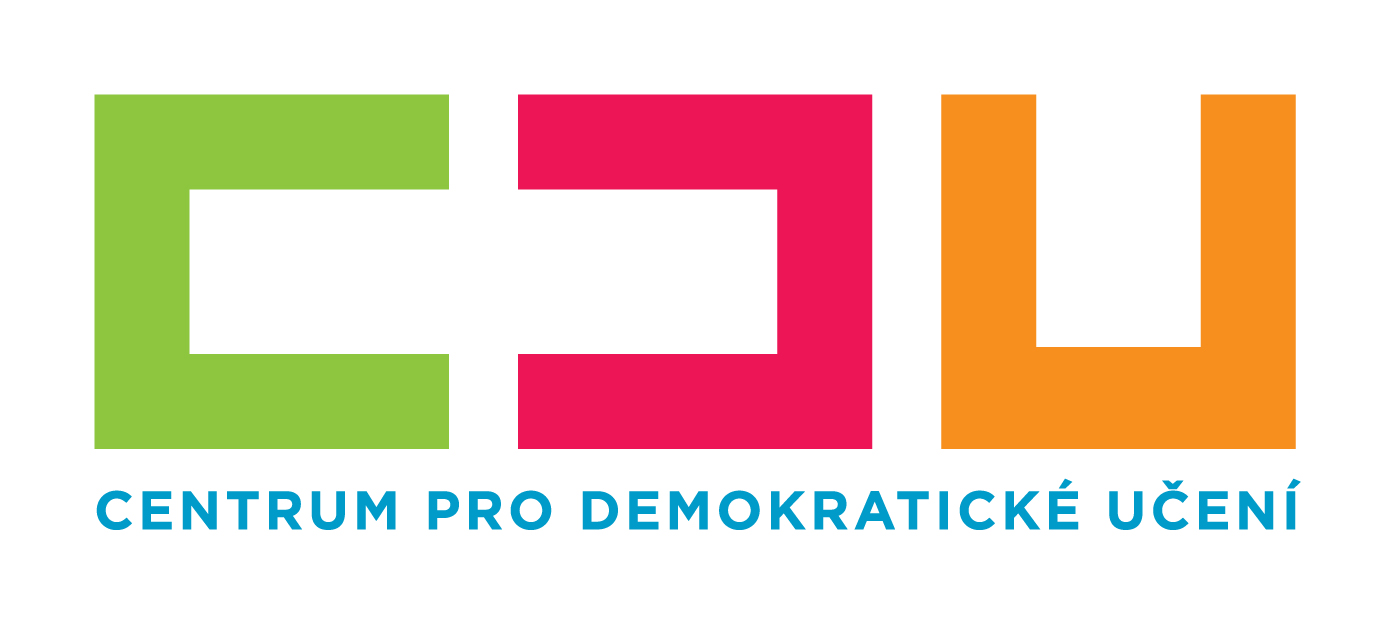 ŽÁKOVSKÝ PARLAMENT







„Ukazujeme dětem, jak přijímat odpovědnost.“
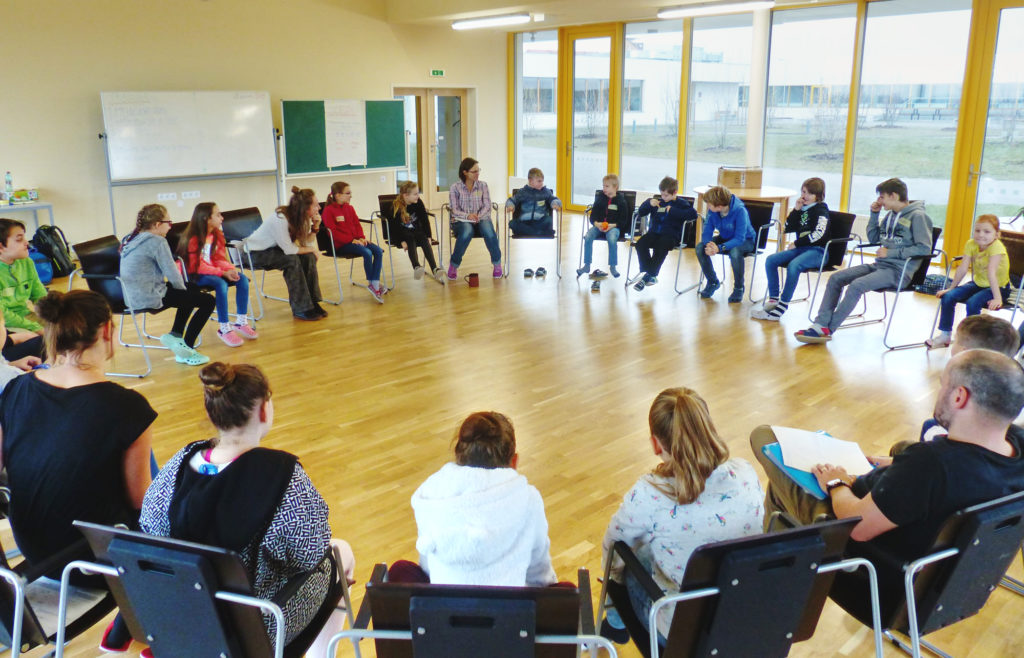 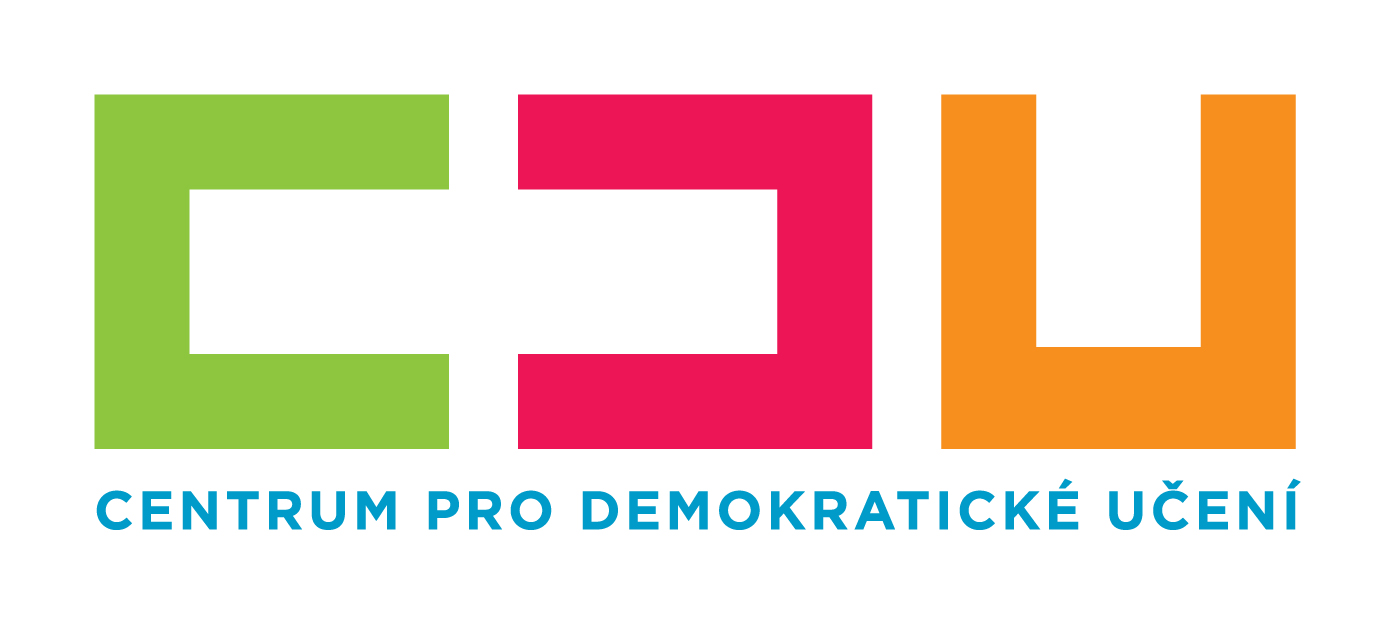 PROJEKTY DĚTÍ








„Ukazujeme dětem, jak přijímat odpovědnost.“
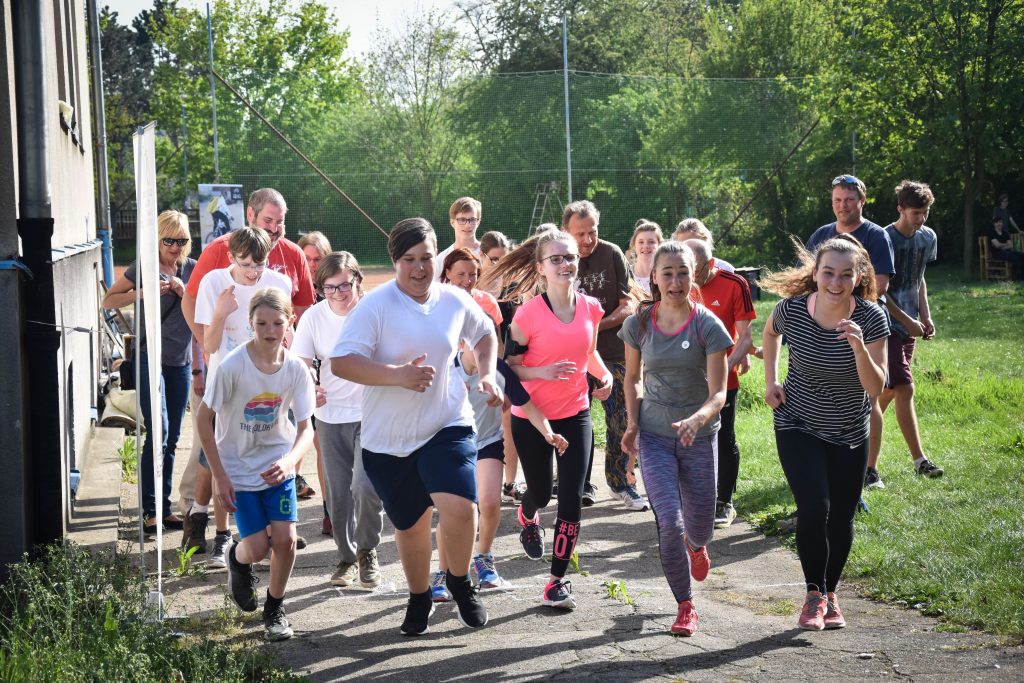 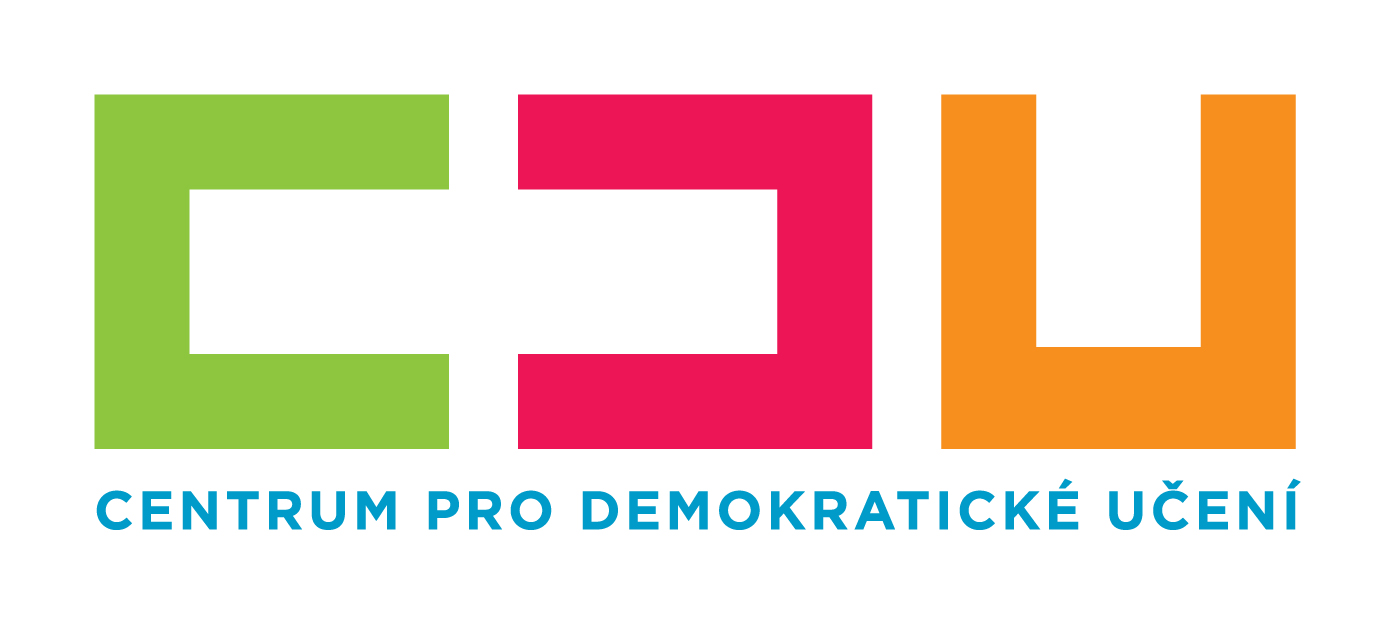 CO VŠECHNO DĚLÁME?







„Ukazujeme dětem, jak přijímat odpovědnost.“
DEMOKRACIE VE ŠKOLE


Žákovské parlamenty a městské parlamenty

Třídnická hodina a práce s bezpečím ve skupině

Koučovací výcviky a práce s vnitřní motivací

Formou vzdělávacích seminářů, prožitkových kurzů, mentoringů…
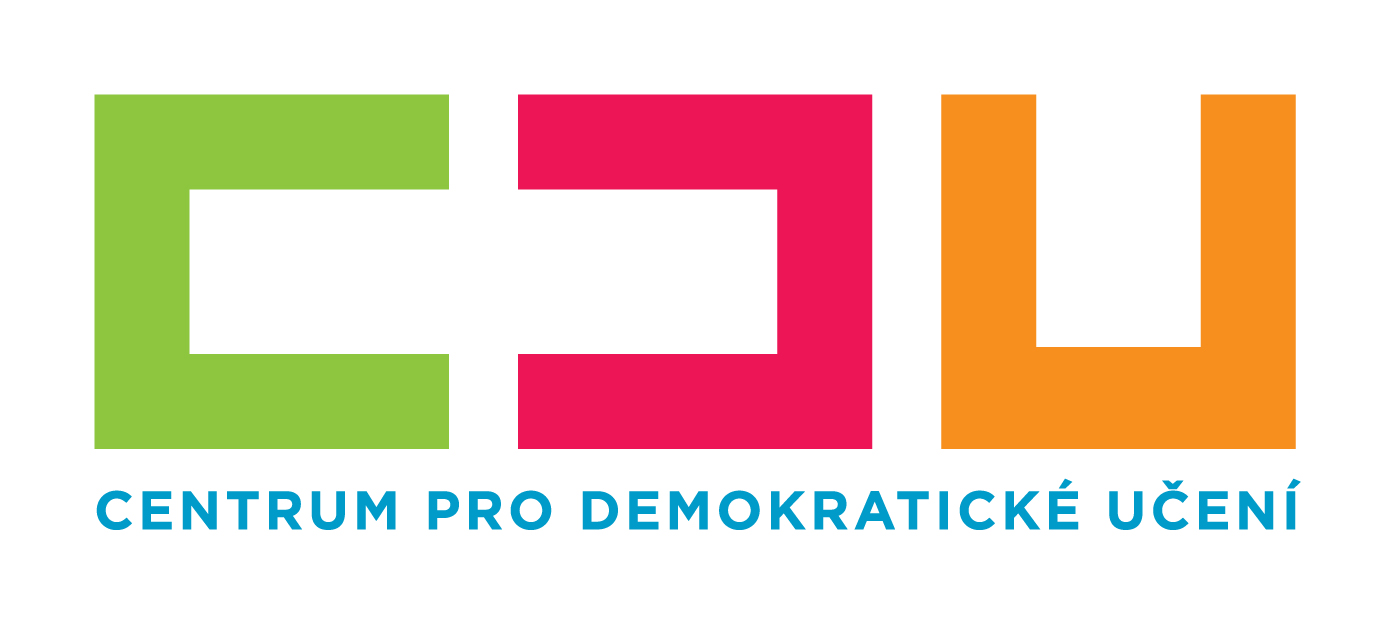